Мастер классКонусный театр своими руками.
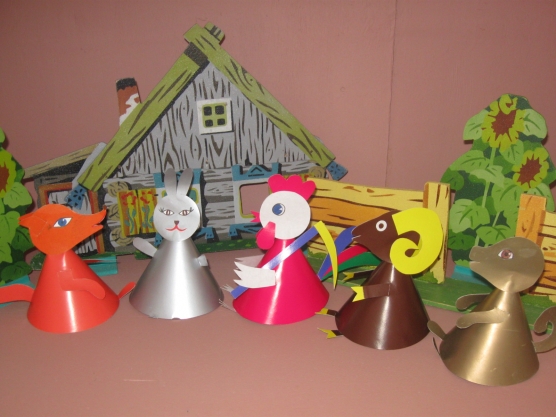 Кукольный театр
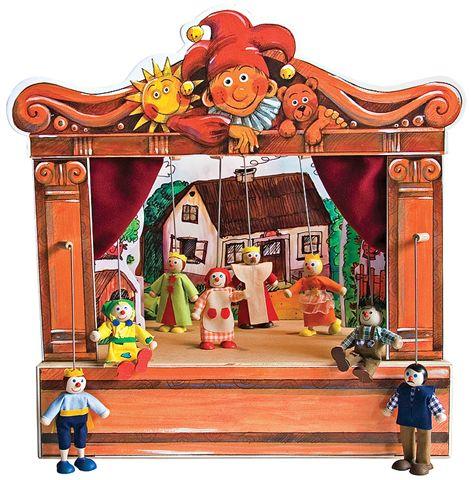 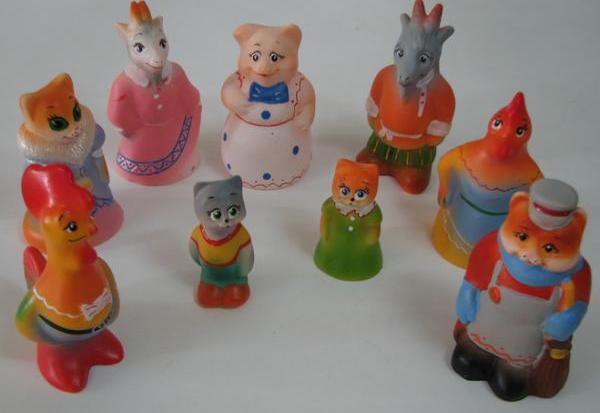 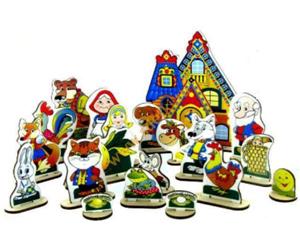 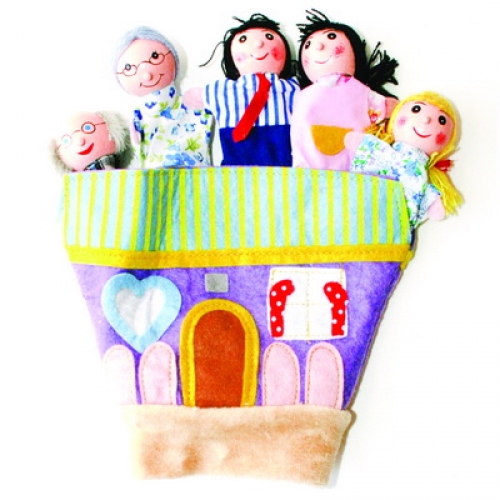 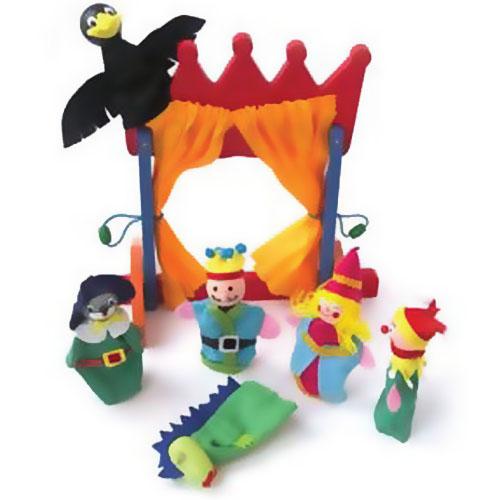 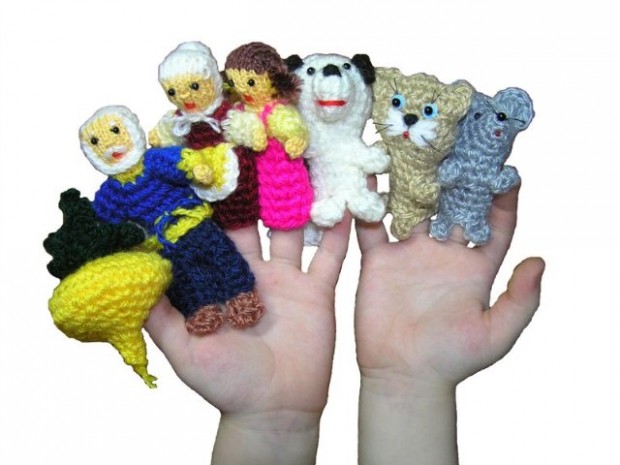 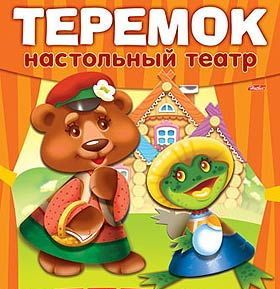 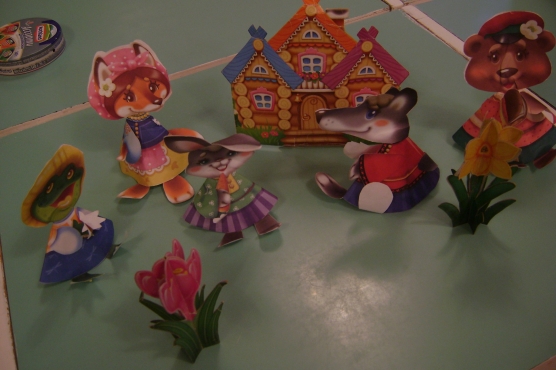